زانكؤى سةلاحةددين–هةوليَركؤليذى ثةروةردةى شقلاوةبةشى فيزيا
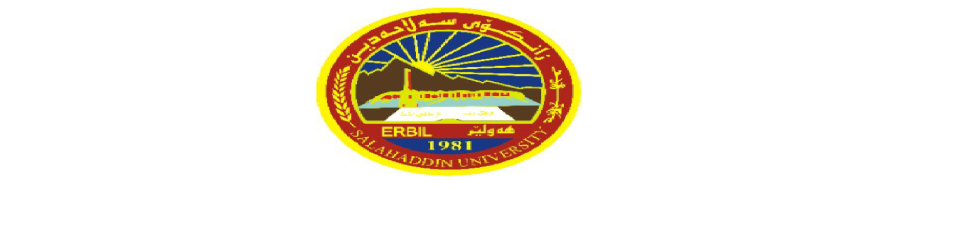 ( ثلاني ثةروةردةيى )

م. نارين كمال سعيد 
E-MAIL : nareen.saeed@su.edu.krd
1
ثلان                          ثلاني ثةروةردةيي (وانةووتنةوة)
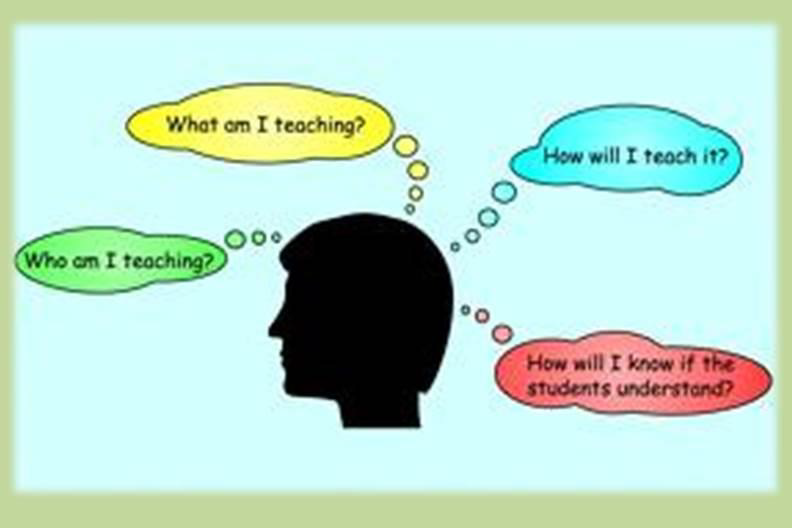 1
2
ثلاني وانةووتنةوة :
نةخشةى رِيَطاى مامؤستاية بؤ طةيشتن بةوئامانجانةى كةوا سيستةمى ثةروةردة دايناوة تاكو قوتابييان ثيى بطةن.
1
3
طرنطى ثلاني وانةووتنةوة :
1- يارمةتى مامؤستا دةدات بؤ بةكارهيَنانى سةرضاوةى زؤرو كاريطةر.
2- مامؤستا رزطار دةكات لة هةنديَك هةلَويَستى ناخؤش بةرامبةر قوتابيةكانى.
3- يارمةتى مامؤستا دةدات بؤ شيكردنةوةى ثرؤطرام و طةشةكردنيَكى بةردةوام لة ثيشةكةى.
4- ثلانى وانةووتنةوة رِؤلى هةريةكيَك لة مامؤستا و قوتابى دياري دةكات لة جىَ بةجيَكردندا.
5-كاردةكات لةسةر جىَ بةجيَكردنى ئامانجة طشتى و تايبةتى يةكان.
6- يارمةتى مامؤستا دةدات لة هةلَبذاردنى هؤيةكانى فيَركردن كة يارمةتى دةرة بؤ جىَ بةجيَكردنى ئامانجةكان و كارامةيى يةكان بؤ قوتابيان.
1
4
جؤرةكانى ثلاني وانةووتنةوة :
ئةم ثلانة جيَطاى تؤماركردنى
طشت ئامانجة فيَركاريى و
ثةروةردةييةكانة لةتيَكرِاى
سالَ. هاوكات تيَيدا هؤكار و
رِيَطاو شيَوازةكانى وانةبيَذى
دةخريَتة رِوو. هةروةها برِطةو
بابةتةكانى ثرؤطرامى ئةو
سالَةى تيَدا نمايش دةكريَت
ثلانى مانطانة ياخود
ثلانى وةرزى، ثلانيَكة
تيَيدا ثيَداضوونةوة
بؤ ثلانى رِؤذانةو
هةلَسةنطاندن بؤ
ئامانجة بةدةست
هاتووةكان دةكريَت.
بريتيية لة
هةنطاوةكان و
ثةيذةكانى طةيشتن بة
ئامانجة ثةروةردةيى و
فيَركارييةكان، كة
تيَيدا هةر رِؤذةو
نةخشةى بابةتيَك
دادةنريَت.
.
ثلانى سالاَنة
ثلانى مانكانة
ثلانى رؤذانة
1
5
ثيَكهاتةكانى ثلانى وانةووتنةوة :
يةكةم: ثيَكهاتة رؤتينى يةكان بؤ ثلانى وانة ئةمانة دةطريَتةوة:
1- دياريكردنى ناونيشانى بابةتةكةو وانةكة كة دةيلَيَيتةوة.
2- رؤذو بةروارى جىَ بةجيَكردنى وانةكة.
3- دياريكردنى ئةوكاتةى كة تيايدا جىَ بةجىَ دةكريَت لةكاتى رِؤذى خويَندنةكةدا.
4-  دياريكردنى ئةو ثؤلةى كة وانةكةى تيَدا جىَ بة جىَ دةكريَت.
1
6
دووةم: ثيَكهاتة هونةرى يةكان بؤ ثلانى وانة ئةمانة دةطريَتةوة:

أ. ئامانجة رِةفتارى يةكان:
كة سىَ بوارة سةرةكى يةكة دةطريَتةوة ئةوانيش بريتين لة (زانيارى– ويذدانى- دةروونى جولَةيى)
ب. ستراتيذى يةكان و ضالاكى يةكان :
1. دةبيَت رِةضاوى جياوازى يةكان بكات لةنيَوان ئاستةكانى قوتابيان.
2. دةبيَت هةمةجؤر بيَت و خؤى لةيةك رِيَطاو وة شيَوازيَكى دياريكراو نةبينيَتةوة.
3. دةبيَت ثةيوةندىيةكى رِاستةوخؤى هةبيَت بةبابةت وئامانجى بةشةوانةى خويَندنةكة.
1
7
ج. هؤيةكانى فيَركردن:
دةبيَت مامؤستا ئاطادارى ضةند خاليَك بيَت لةكاتى هةلَبذاردنى هؤيةكاندا:
دةبيَت طونجاو بيَت  بؤ بابةتى وانةكةو وة بؤ ئاستى قوتابيةكان.
دةبيَت بةشداربيَت لة جىَ بةجيَكردنى ئامانجةكانى فيَركردن و رِوونكردنةوةى ناوةرِؤكى وانةكة.
دةبيَت جؤراو جؤر بيَت و وةهانى قوتابيةكان بدات لة بةكارهيَنانيدا.
1
8
د. جىَ بةجيَكردنى وانةكة: كة ئةم هةنطاوانة دةطريَتةوة:
1. ثيَشةكى (5 خولةك):
          لةدواى نوسينى ئامانجى طشتى و تايبةتى لةسةرةتاى وانةكةدا مامؤستا هةلَدةستيَت بة رِاكيَشانى سةرنجى قوتابيةكان بؤ وانةى نوىَ ئةمةش لةماوةى ثيَشكةشكردنى كورتةيةك لةسةر بابةتى رابردوو, بة مةبةستى بةستنةوةى بابةتة نوىَ يةكة بة بابةتى رابردوو لةطةلَ ئاراستة كردنى كؤمةليَك ثرسيار لة قوتابيان لةسةر بةشة طرينطةكانى بابةتى رابردوو وة ثةيوةندى بة بابةتة نوىَ يةكة.
1
9
2.  خستنة رِوو (30 خولةك): 
           هةموو ئةو رِىَ و شويَنانة دةطريَتةوة كة مامؤستا تيايدا رِيَطاو هؤيةكانى فيَركردن بةكار دةهيَنيَت, ليَرةدا مامؤستا بةشيَوةيةكى زؤر وورد هةموو ووردةكاريةكانى بابةتةكة دةخاتة رِوو. 
           كورتةى وانةكة: كورتةى وانةكة ثيَكهاتووة لة دووبارةكردنةوةى خالَة سةرةكى يةكانى بابةتةكة بةشيَوةيةكى كورت وةك ئةوةى كة ثيَشتر مامؤستا هةلَسابوو بة ثيشاندانى بابةتةكة بةشيَوةيةكى رِوون.
1
10
3.  هةلَسةنطاندن (3 خولةك): 
دةبيَت هةلَسةنطاندنةكة بةيةكةوةبةستراو بيَت وثةيوةندى يةكى توندى هةبيَت بة بابةتى وانةكة.
دةبيَت ئامرازة بةكارهيَنراوةكان جؤراوجؤر بن لة هةلَسةنطاندندا (زارةكى, بابةتى, ووتارى, ثراكتيكى).
دةبيَت ثرسيارة سةرةكى يةكان رِوون و رِاست بن و هةلَبسةنطيَندريَن.
1
11
4.  ئةركةكانى مالَةوة ( 2 خولةك):   
دةبيَت ئةركةكة بةشداربيَت لة جىَ بةجيَكردنى ئامانجى وانةكة.
دةبيَت جؤراوجؤر بيَت لة بابةتةكاندا وة رِوون و دياريكراو بيَت لة بيرى قوتابيةكاندا. 
دةبيَت يارمةتى قوتابى بدات بؤ فيَربوون بةشيَوةيةكى كاريطةر وة هانيان بدات بؤ خويَندنةوةى دةرةكى.
1
12
نموونةى تيَنووسى ثلان
قوتابخانة:........ ثؤل:........ هؤبة:.....
مامؤستا:........... بابةت:..................
سالَى خويَندن:......................
1
13
(جياوازى تاكيى)

م. نارين كمال سعيد 
E-MAIL : Nareen.saeed@su.edu.krd
1
14
جياوازى تاكيى
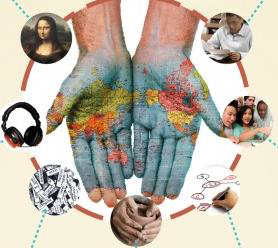 1- جياوازى تاكيى مةبةست لة ضةند
تايبةتمةنديى و جياكةرةوةيةكة، كة
تاكيَك لةكؤمةلَةكةى جودا دةكاتةوة.
2- جياوازيى تاكيى لةنيَو ثرؤسةى
ثةروةردةو فيَركردندا، ئاماذةية بؤ
بوونى توانست و خواستى جياواز و
هةبوونى شيَوازى جياواز بؤ
فيَربوون.
3- كةواتة: جياوازى تاكيى ثيَمان دةلَئَ،
من لةوانى تر ناضم، بؤية ثيَويستة
بناسريَم و رِيَزم ليَ بطيريَت.
1
15
هؤكارةكانى جياوازى تاكيى :
هي تر
بؤماوة
ذينطة
ئةزمون
رِةطةز
ئايين
تةمةن
1
16
طرنطيى جياوازيى تاكيى :
طرنطى زانينى جياوازى تاكيى بؤ مامؤستا
طرنطي جياوازى تاكيى بؤ ذيان
1.دروست مامةلَةكردن لةطةلَ جياوازييةكان
2. كةلَك وةرطرتن لة خالَة بةهيَزةكان
3.  كار كردن لةسةر كةم و كورتييةكان
4. هاوكارى فيَرخوازان، هةريةكة بةثيَى خواست و
ويست و توانايان بؤ طةيشتن بة ئامانجةكانيان.
5. فرةشيَوازيى لةوانةبيَذيدا
هيَماى هاوسةنطيية

هةويَنى هاوكاريية
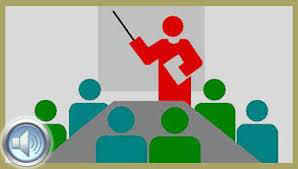 1
17
بةرِيَوةبردنى ثؤل
ادارة الصف
1
18
بةريَوةبردنى ثؤل دةوتريَت كؤنترؤلي ثؤل :
تورِةبوون و ترس و ليَدان دةيكات.
 نةرم و نيانيى و رِووى خؤش دةيكات.
 ثيَكهاتةو جؤرى بابةت دةيكات.
 خودى كةسيَتى مامؤستا دةيكات.
 هةبوونى قوتابى ضالاك و زيرةكى نيَو ثؤل دةيكات.
 ياساكانى قوتابخانة دةيكات.
 قسةى خؤش و هةبوونى حيكمةت دةيكات.
 ئايا ئاخؤ ئةبيَت كام لةمانة كؤنترؤلَى ثؤلمان بؤبكات؟
1
19
دووو رِوالَةتى جياواز لةيةك ثؤلدا:
1
20
ثيَناسة :
1- بةرِيَوةبردنى ثؤل هونةريَكة دادةنريَت بةيةكيَك لةطرنطترين كارامةييةكانى مامؤستا كة بةهؤيةوة كردارى طةياندن بةجوانى ئةنجام دةدريَت.



2- بةرِيَوةبردنى ثؤل، طرتنةبةرى كؤمةلَيَك رِىَ و شويَنى طونجاوة بؤ هيَمن رِاطرتنى ناو ثؤل لةثيَناو بةديهاتنى كةش و هةوايةكى لةبارى فيَركاري.
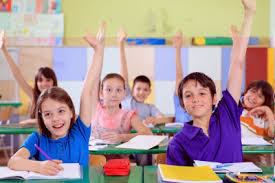 1
21
ئامانجةكانى بةرِيَوةبردنى ثؤل :
1- هيَمن رِاطرتنى ثؤل.
2-  ضالاككردنى وانةكة.
3- بةديهيَنانى ئامانجى وانة.
4- زالبوون بةسةر كيَشةكاندا.
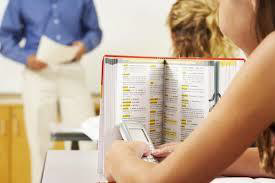 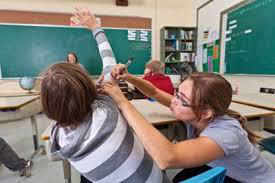 1
22
هؤكارةكانى كاراكردنى بةرِيَوةبردنى ثؤل :
1-  ثلانى وانة: مةبةست تيَيدا نةخشةسازيى و جيَبةجيكردن وهةلَسةنطاندنة
2-  كةسيَتى مامؤستا: مةبةست تيَيدا ديد و تيَرِوانين و هةلَس و كةوتى مامؤستاية سةبارةت بة قوتابييةكانى
3- شيَوازى وانةبيَذى: طرتنةبةرى هةموو رِيَطايةكى طونجاو بةثيَى بابةت.
4- رِةطةزى كات: كات دابةشكردن بؤ دةستثيَك و ناوةرِؤك و كؤتايى. هةروةها
لةنيَوان مامؤستا، قوتابى، ثرسيار، بةشداريكردن.
1
23
شيَوازةكانى بةرِيَوةبردنى ثؤل :
شيَوازى ديموكراسى
النمط الديمقراطي
.
شيَوازى سةركوتكارى
النمط التسلطي
شيَوازى بشيَوي
النمط الفوضوي
ليَرةدا مامؤستا شيَوازيَكى
ناوةندطيريى ثيَرِةو دةكات
لة نيَوان جولة و ضالاكى
ثؤلدا.
لةم شيَوةيةياندا مامؤستا
وةك كةسيَتييةكى:
زياد لةثيَويست توند و
تورِةو سةركوتكار
دةبينريَت و دةيةويَت لةم
رِيَطةيةوة ثؤلةكةى هيَمن
رِابطريَت.
لةم شيَوازةدا مامؤستا
وةك كةسيَتييةكى:
لاواز و ناكارا و
كةمتةرخةم دةناسريَت،
كة بةهؤيةوة ناتوانيَت
ئامانجةكان وةك خؤى
لةكاتى خؤيدا بثيَكيَت.
1
24
ثرسيار
1- ئايا بةردةوام بىَ دةنط بوون و جوان دانيشتن لةلايةن قوتابييةوة ئامانجة؟ يان هؤكارة؟

2- ئايا كام شيَوازة لة بةرِيَوةبردنى ثؤل طونجاوة
بةلاى تؤوة؟ بؤضى؟

3- ئايا ئةو هؤكارة باس نةكراوانة ضين كةئةشيَن بةسوودبن بؤ كاراكردنى ثؤل؟
1
25
بؤ بةرِيَوة بردنى ثؤلةكةت ئةم هةنطاوانة ثيَرِةو بكة:
1- خؤ ئامادةكردن ثيَش ضوونة ذوورةوة.
2- دةست ثيَنةكردن لة رِيَوة تا ثؤلةكة هيَور دةبيَتةوة.
3- سلاَو كردن لةقوتابيان بةر لةدةستثيَك.
4- سةرنجدان بؤيان و ثرسين لةبارو دؤخيان.
5- دلَنيابوون لةنةبوونى هةر باريَكى نةخوازراو.
6- طريَدانى بابةتةكة بةرِابردووةوة لةرِيَى ثرسياركردنةوة.
7- رِةخساندنى هةلى بةشدارى.
8- هةبوونى جولَةى ناو ثؤل و خؤ دوورطرتن لة دانيشتن.
9- كات دابةشكردن و هةبوونى ناوبرِة.
10- رِوو خؤشيى و رِةضاوكردنى بارى كؤمةلاَيةتيى و دةروونى.
1
26
سوثـاس بؤ طويَطرتنتان
12